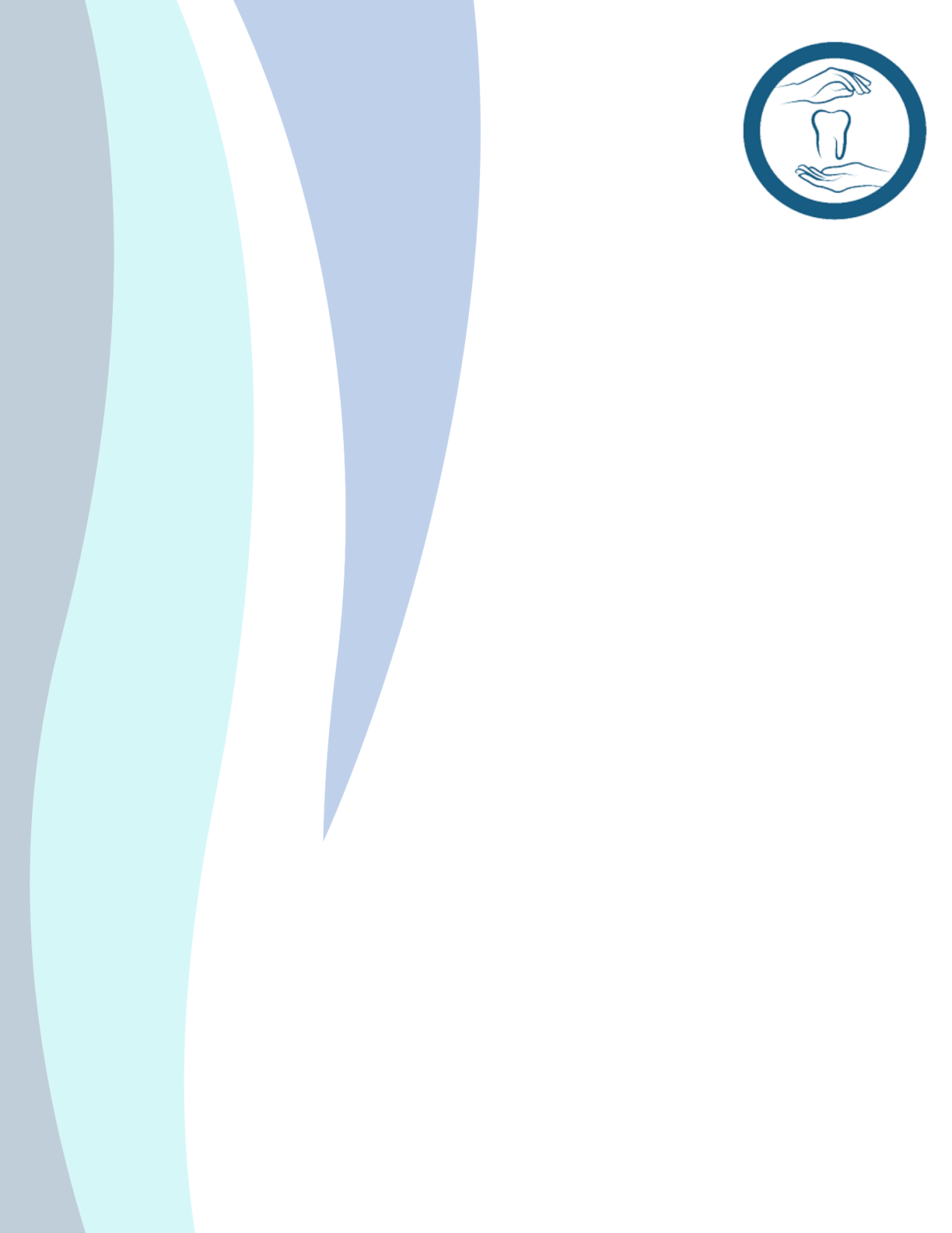 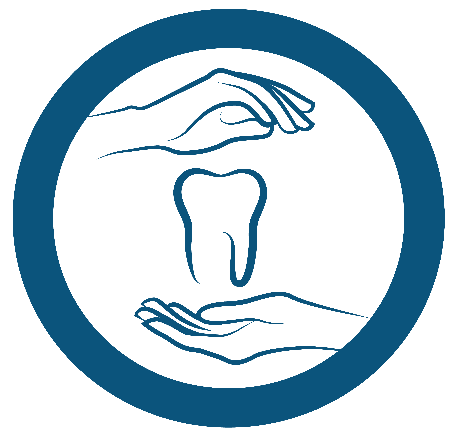 Primeros auxilios.Tema 5. Procedimientos primarios.Actividad 6. Ponderación en la calificación final: 20 puntos.
En equipos de tres personas desarrolla los procedimientos para tratar una alergia, un atragantamiento, un ataque asmático, un calambre, una crisis convulsiva; a un paciente deshidratado o a uno con hemorragias leves; para hacer respiración de salvamento, reanimación cardiopulmonar, etc. 
Desarróllenlos en presencia del maestro y explíquenlo a todo el grupo con el apoyo del Power Point. 
Se calificará con el apoyo de rúbricas analíticas y se ofrecerá la retroalimentación respectiva.